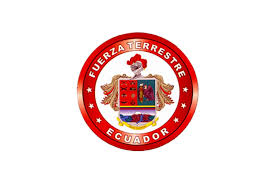 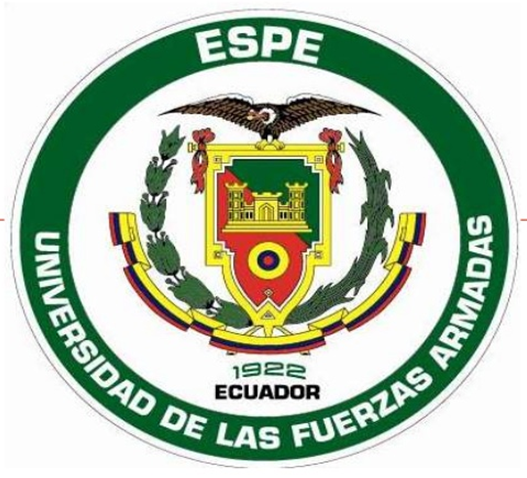 Planes y estrategias para la aplicación eficaz de nuevas formas de comunicación masiva (Twitter, Instagram, empleo de comunicadores claves (influencers)) en la Fuerza Terrestre.
TNCR. JAIME ENRIQUE BENITEZ GONZAGA
Director de Tesis: Crnl. De E. M. Robert Gaona
La problemática
- Las condiciones de uso y lineamientos de aquellas herramientas que se encuentran presentes en Internet, aun no se encuentran bien definidos o rezagados en los ámbitos institucionales y gubernamentales, 
- Debido al crecimiento exponencial de las áreas tecnológicas en el  mundo, lo cual, provoca una deficiencia al momento de implementar o innovar los espacios físicos y virtuales tecnológicos de las organizaciones públicas, 
- En el caso de las Fuerzas Terrestres, su presencia en las redes sociales se ha limitado a la difusión de eventos, imagen institucional publicitaria, influencia en la persuasión de nuevos aspirantes, lo cual es en realidad una subutilización de estos medios.
Investigaciones previas
Los líderes militares del Ejército ecuatoriano, se están dando cuenta de la importancia que tienen las redes sociales y sus influencers como herramientas de:
Difusión
Estrategia 
Telepresencia.
Ciberdefensa
La FuerzaTerrestre del Ecuador se enfrenta a una realidad en la que cada día las amenazas son de orígenes más dispares respondiendo a una realidad geopolítica complicada y confusa.
Hipótesis
La existencia de una planificación o estrategia para la aplicación de nuevas estrategias de comunicación masiva, es fundamental que sea eficaz y técnica para su correcta e inmediata aplicación en las áreas de telecomunicación en la Fuerza Terrestre.
La encuesta
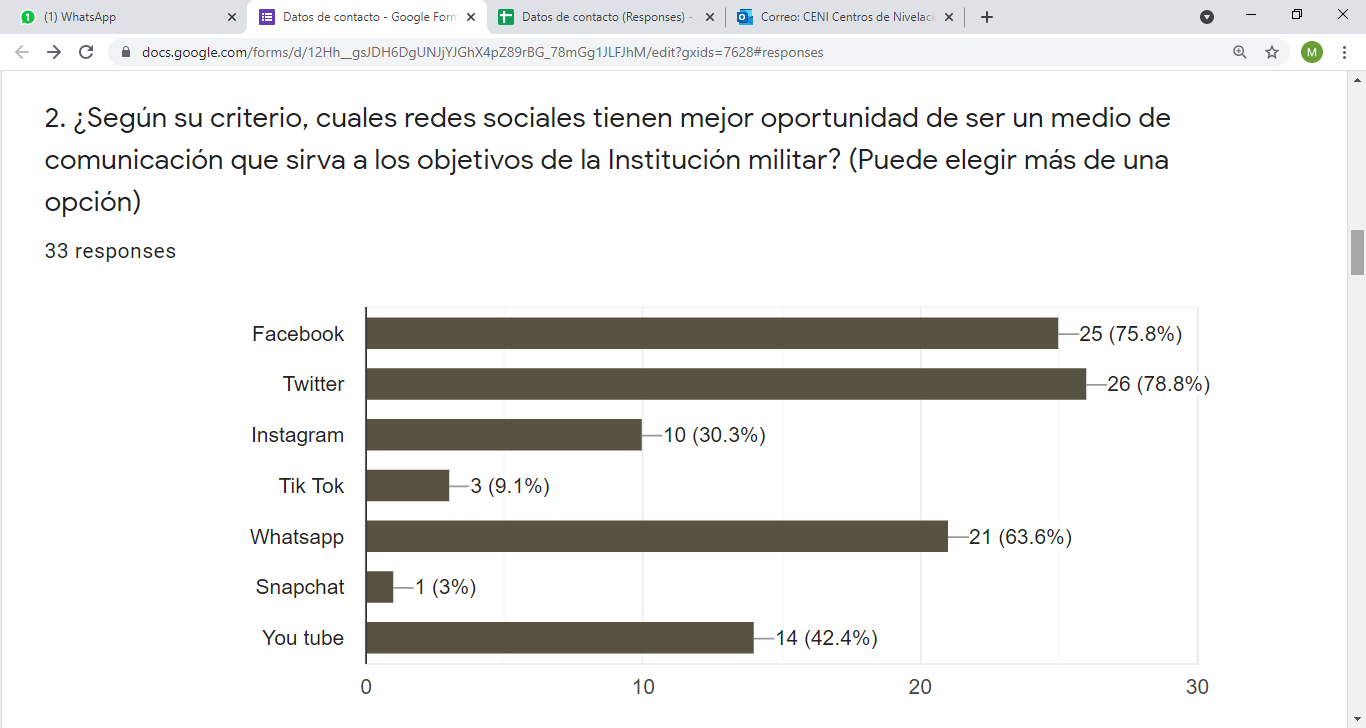 La encuesta
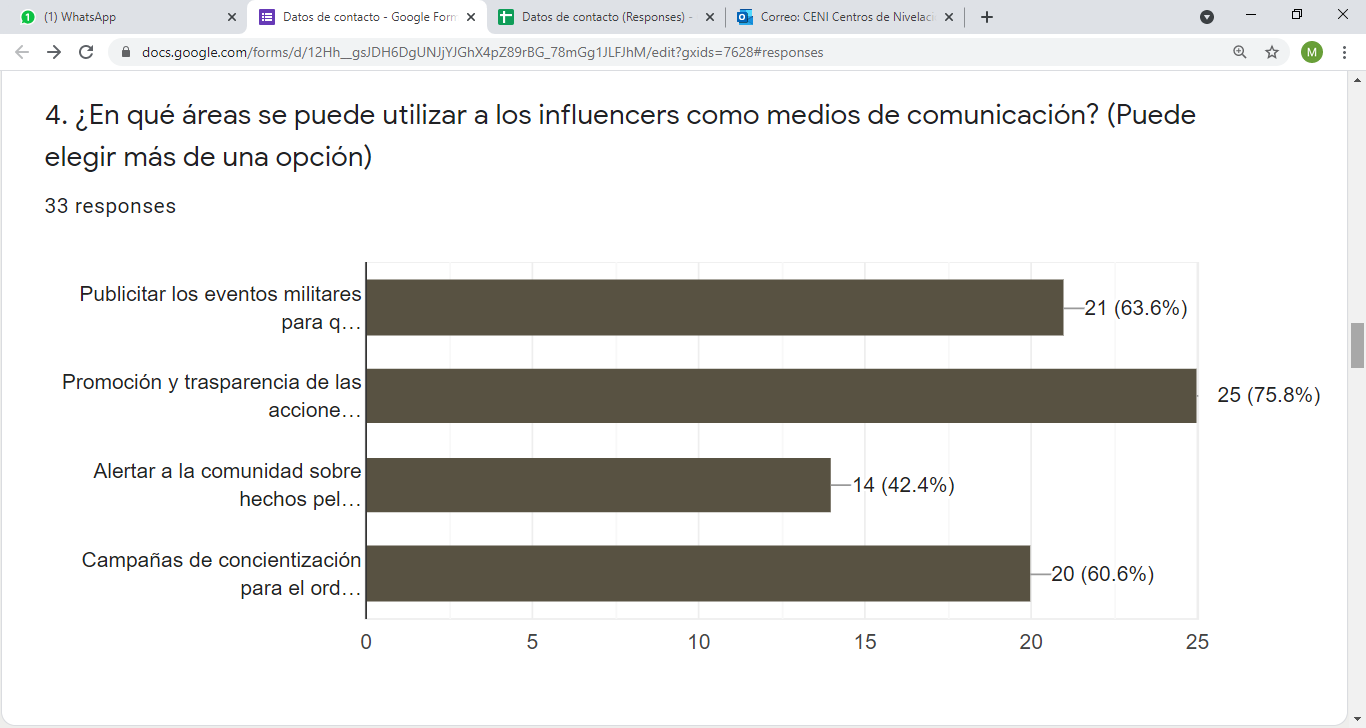 La encuesta
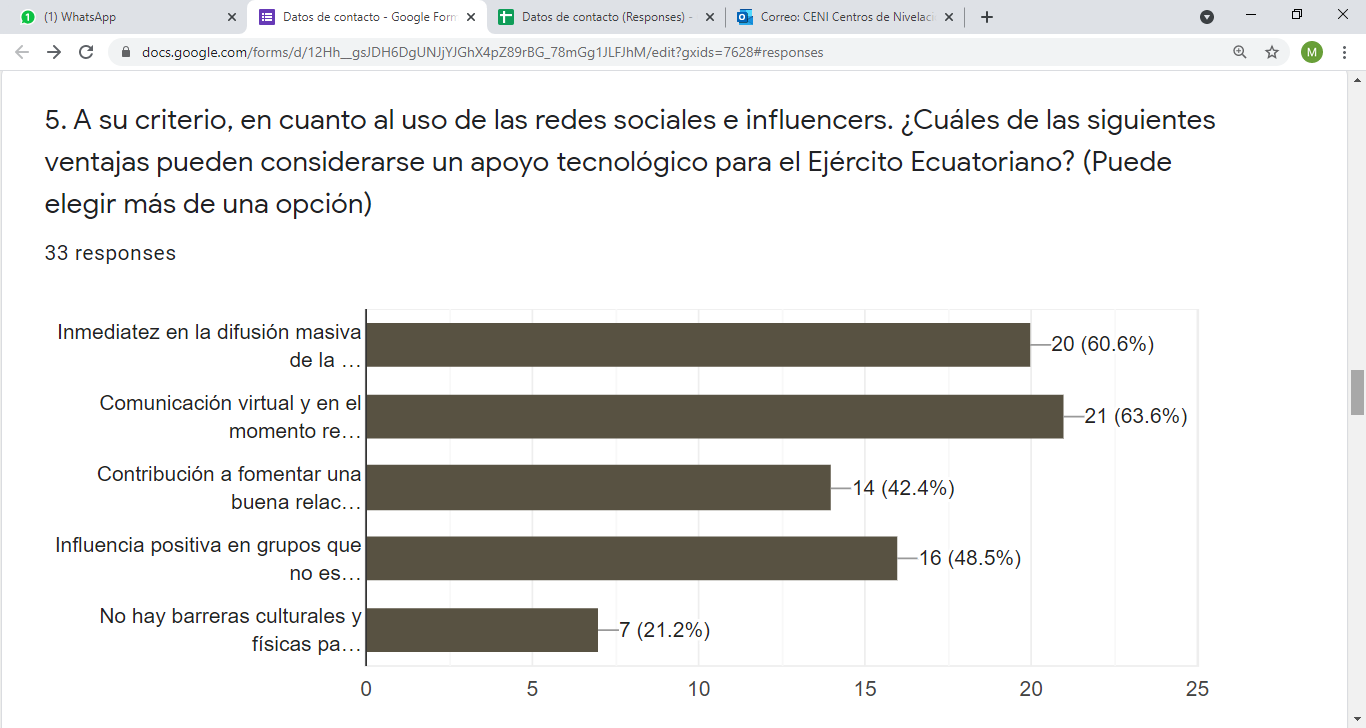 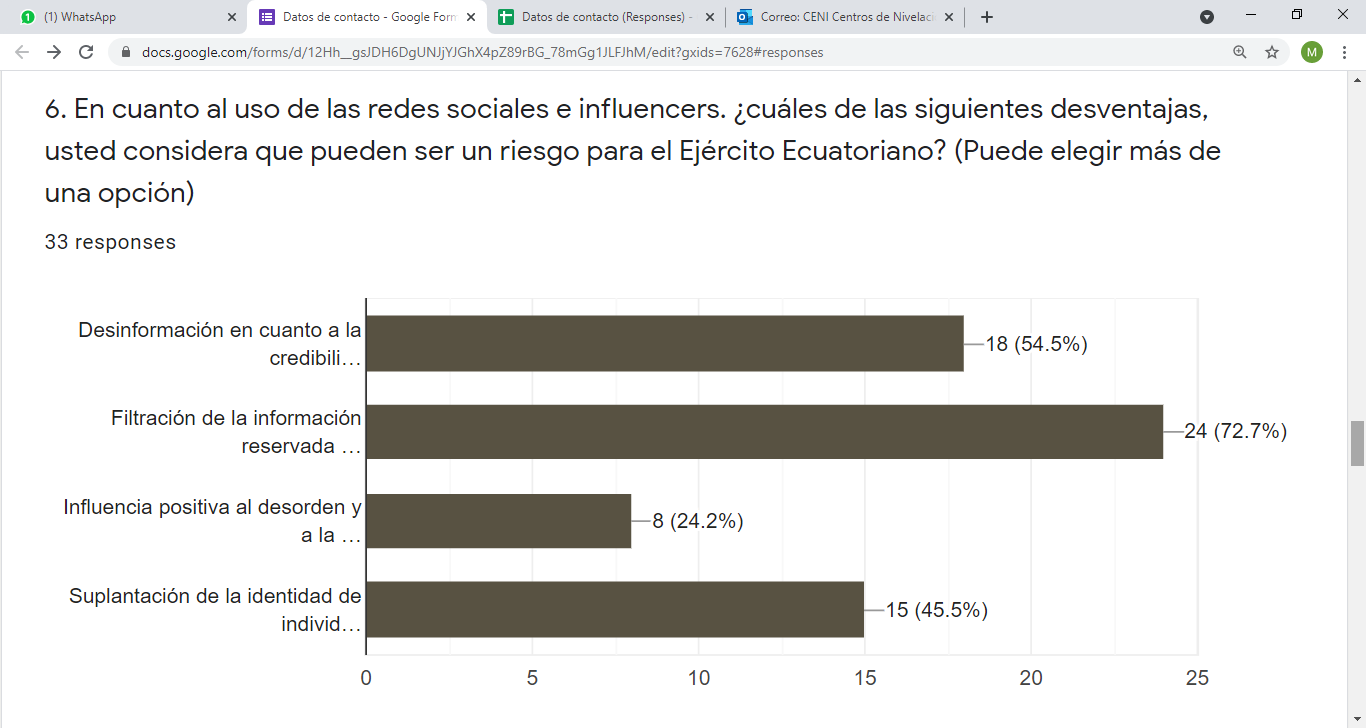 La encuesta
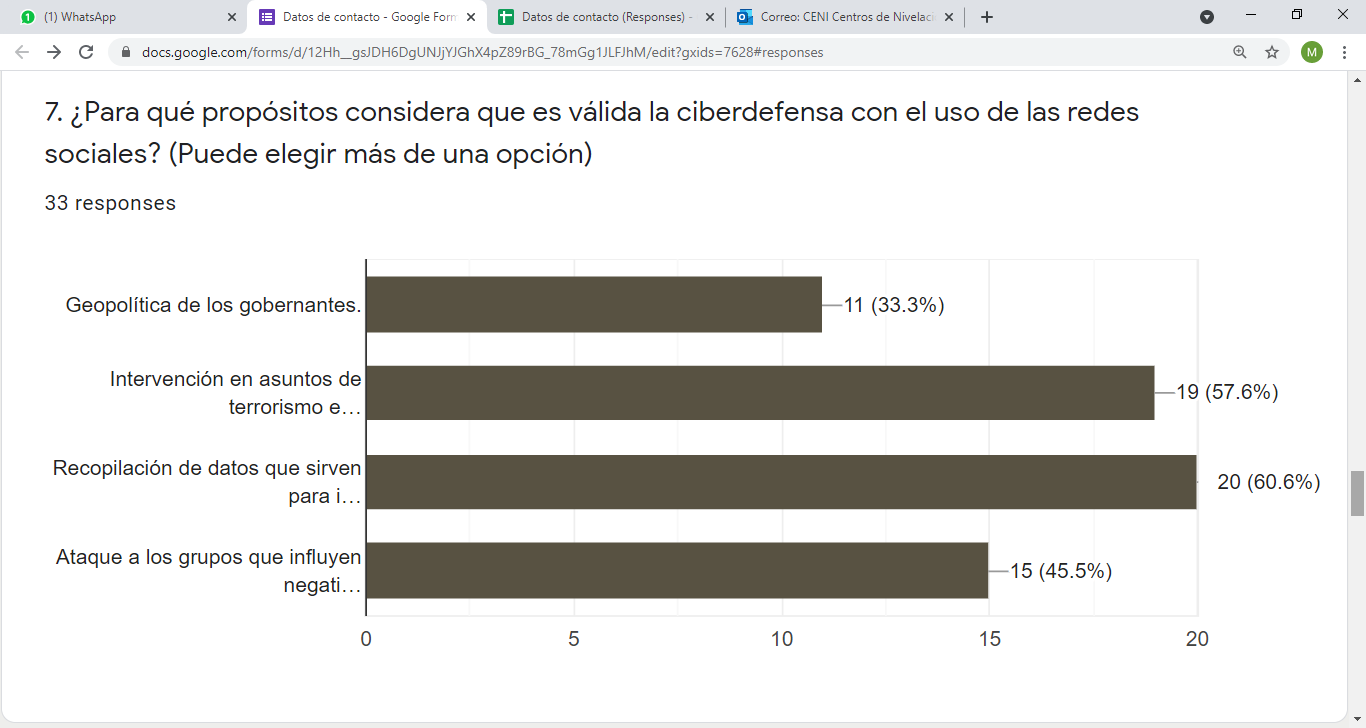 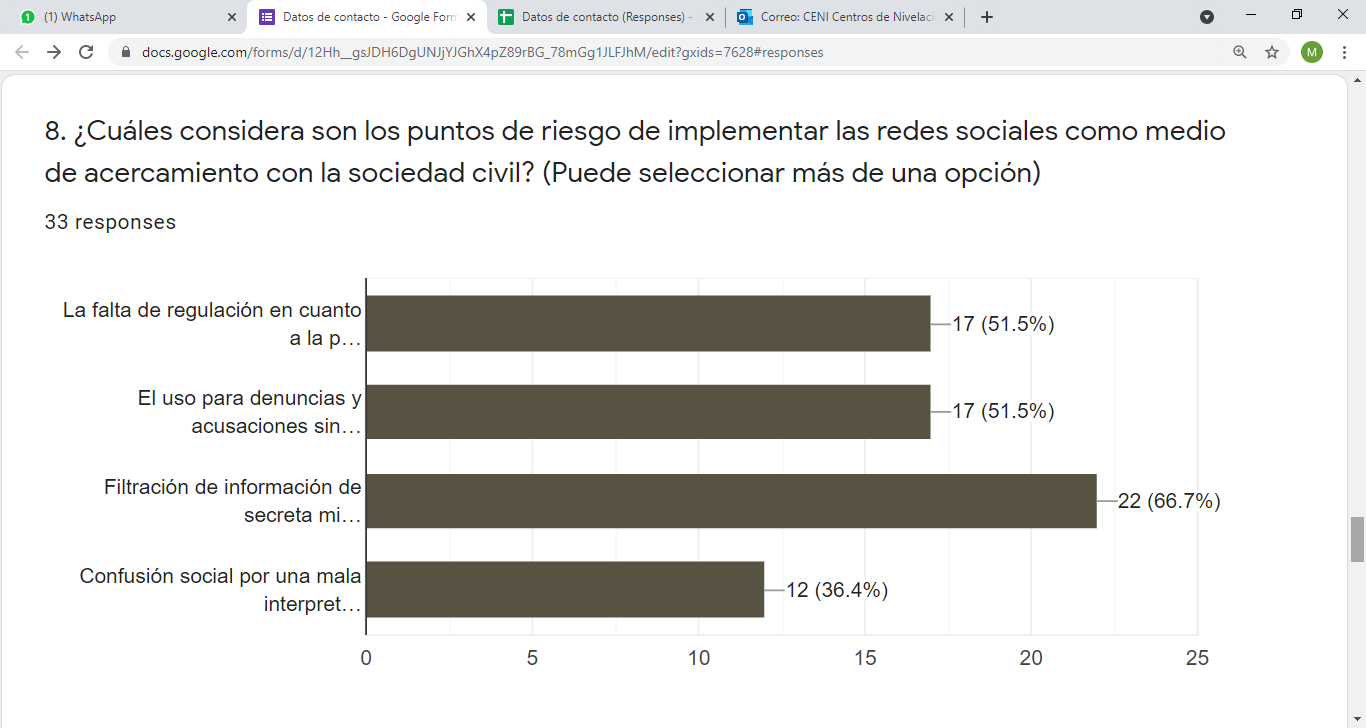 La encuesta
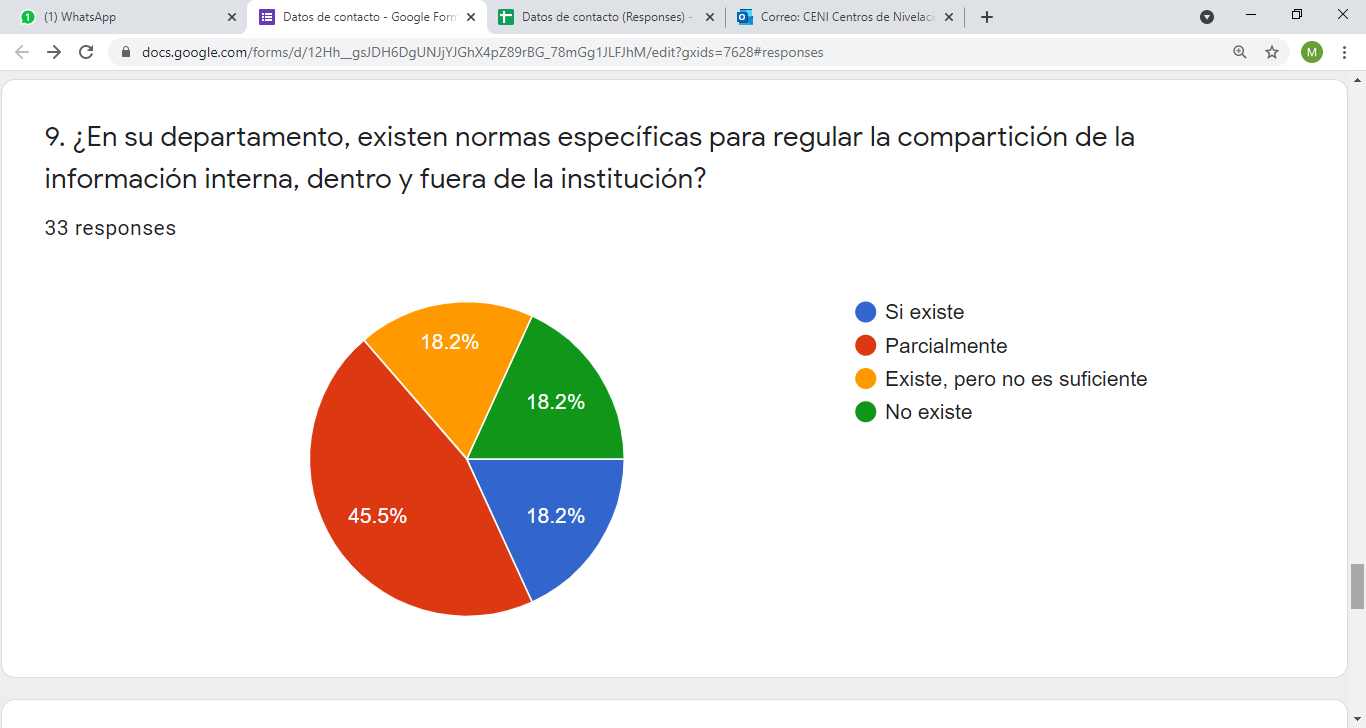 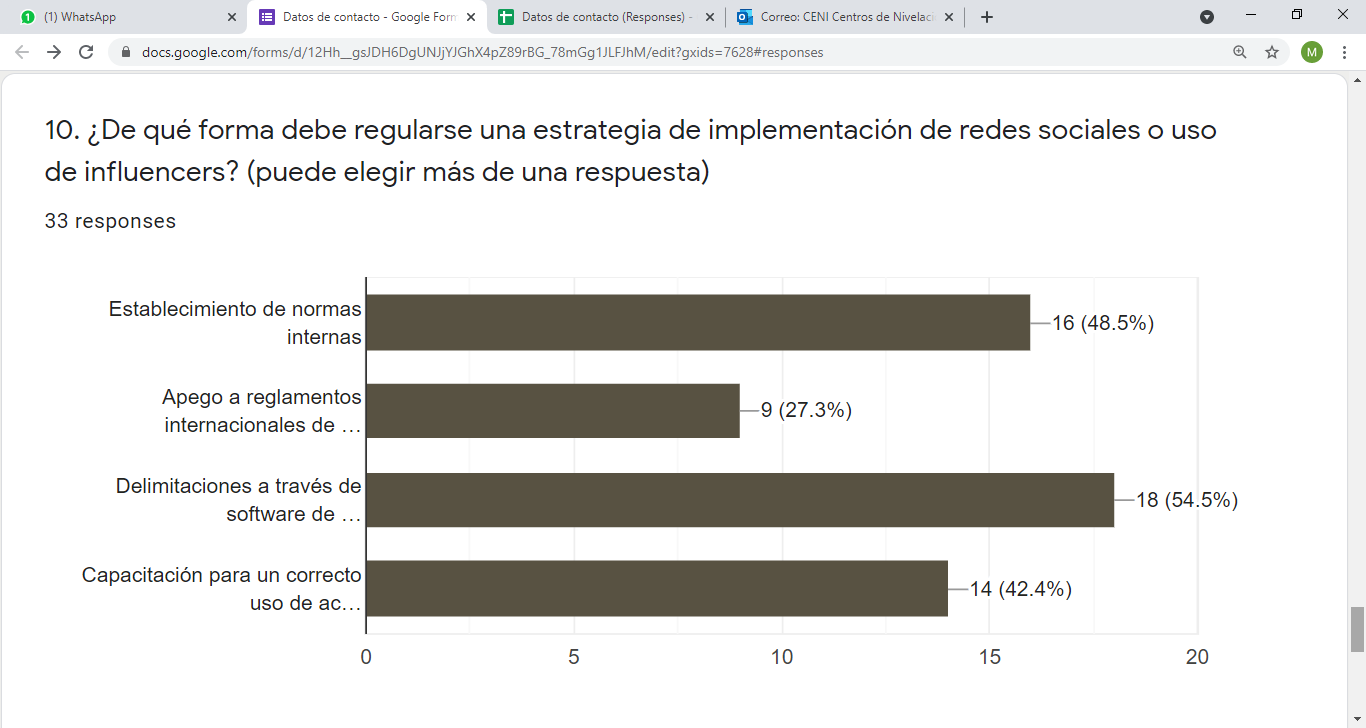 La encuesta
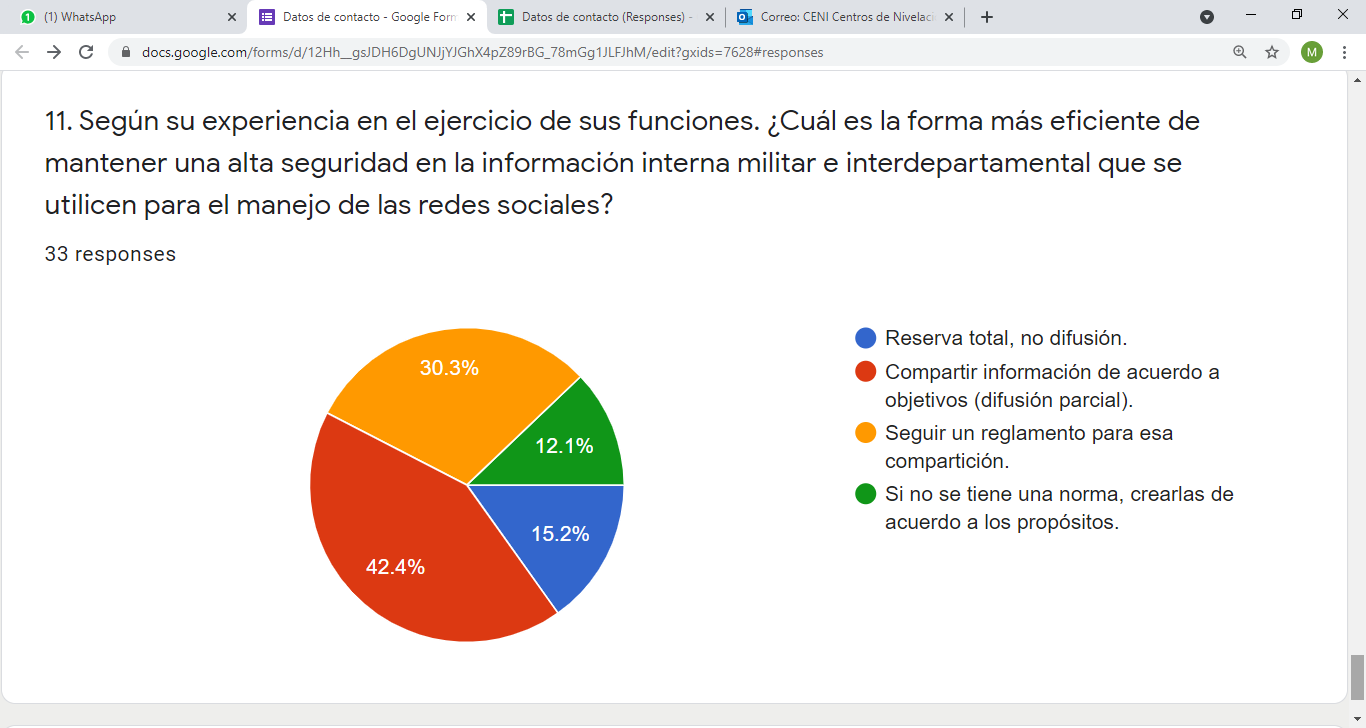 La propuesta
Como se espera, un tipo de plan o estrategia de implementación de herramientas tecnológicas, tienen su tiempo, metodología y supervisión, sobre todo porque son áreas en las cuales se debe capacitar al personal que funcione y rinda cuentas de las metas, para lograr una actualización continua que permita el uso eficaz y la correlación con actores que estén involucrados
Estrategia para la implementación
Estrategia para la implementación
Estrategia para la implementación
Estrategia para la implementación
Conclusiones
La viabilidad de una incursión tecnológica, en cuanto a difusión de la información de forma masiva, se ve limitada a las condiciones de atención a la innovación que pongan las dependencias de la Fuerza Terrestre
Nuestra noble Institución, no es una empresa, a la cual las redes sociales sean consideradas como medios que se ven traducidos en ganancias económicas. Sin embargo, es fundamental el hecho de que la imagen institucional, la seguridad en el ciberespacio, la relación con nuestros dependientes del esfuerzo conjunto, los ciudadanos
El apoyo a las estrategias tácticas militares y el esfuerzo como sociedad, está hoy en día, sometido al conocimiento o no de lo que sucede en el entorno, la información es un bien que podemos manejarlo para nuestros propósitos institucionales
En el Ecuador, los temas de ciberdefensa y ciberespacio, se han focalizado en una dimensión pragmática, es decir, se ha limitado a valorar y contemplar la parte práctica en tener solamente los beneficios y las funcionalidades de los medios de telecomunicación, y es por ello precisamente que no existe una intención formal por aprovechar las plataformas existentes de la red.